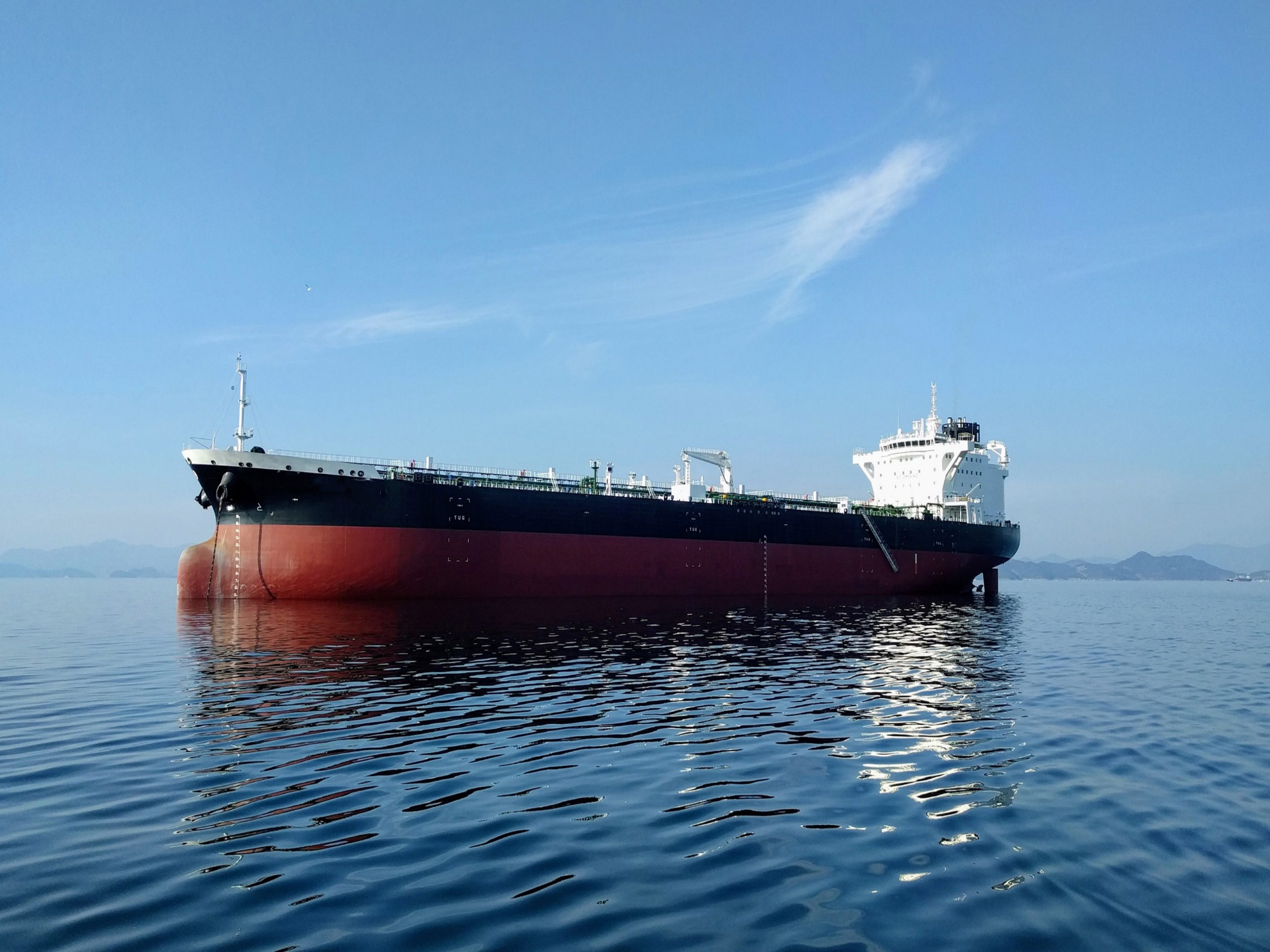 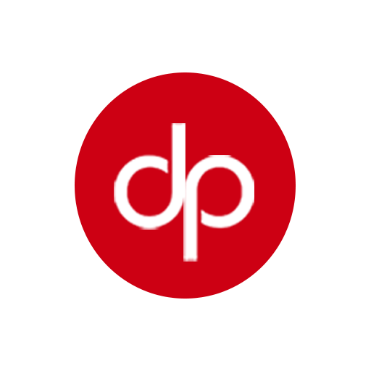 1
DataPyramid
Complete maritime database building solutions for PMS and Crew
2
DataPyramid at a glance
We provide immediate cost savings and increase efficiency for clients with secure, accurate and confidential data base building and data entry services.
For many shipping companies, data is riddled with inconsistencies and incorrect information. These inaccuracies can have a serious impact on the productivity of ship and shore-based staff. 

Our services include: 
PMS Database Management
Crewing and HR Database Management
3
PMS Database Building and Management
Cut the clutter - we implement customized PMS database solutions to meet our client’s exact requirements.
We use our proprietary methodology to create maintenance databases for your PMS software.
No more missing or duplicate spare parts in the database with our proven validation techniques.
Maintenance jobs are created by marine engineers and PMS industry professionals with more than 10+ years of marine industry experience.
Choose from a variety of PMS Database building solutions for your needs.
4
PMS Database Building Solutions
We work with clients to create accurate and verified database solutions including:
Ship and Manual Specific Databases
Generic Databases
Regulation Compliant Databases-DNV-GL,SOLAS,NK,BV,ABS
Rectifying Old Paper/Excel based databases to our standard format
Conversion of Databases to a single unified SFI coding/DataPyramid base structure
5
Crewing and HR Database Management
Accurate crew data is vital for compliance and control. Here are some of the services we can help you with: 
Manage all expiries of STCW certificates,courses,vaccination details for the crew onboards
Manage Sign on and Sign off dates
Manage crew payroll and wages
Manage Travel/Visa/Accommodation for the crew
Optimize Crew planning and approvals
6
Contact DataPyramid
More information at www.datapyramid.co.uk or contact us via
Email: info@datapyramid.co.ukPhone: UK +44 20 3588 6742